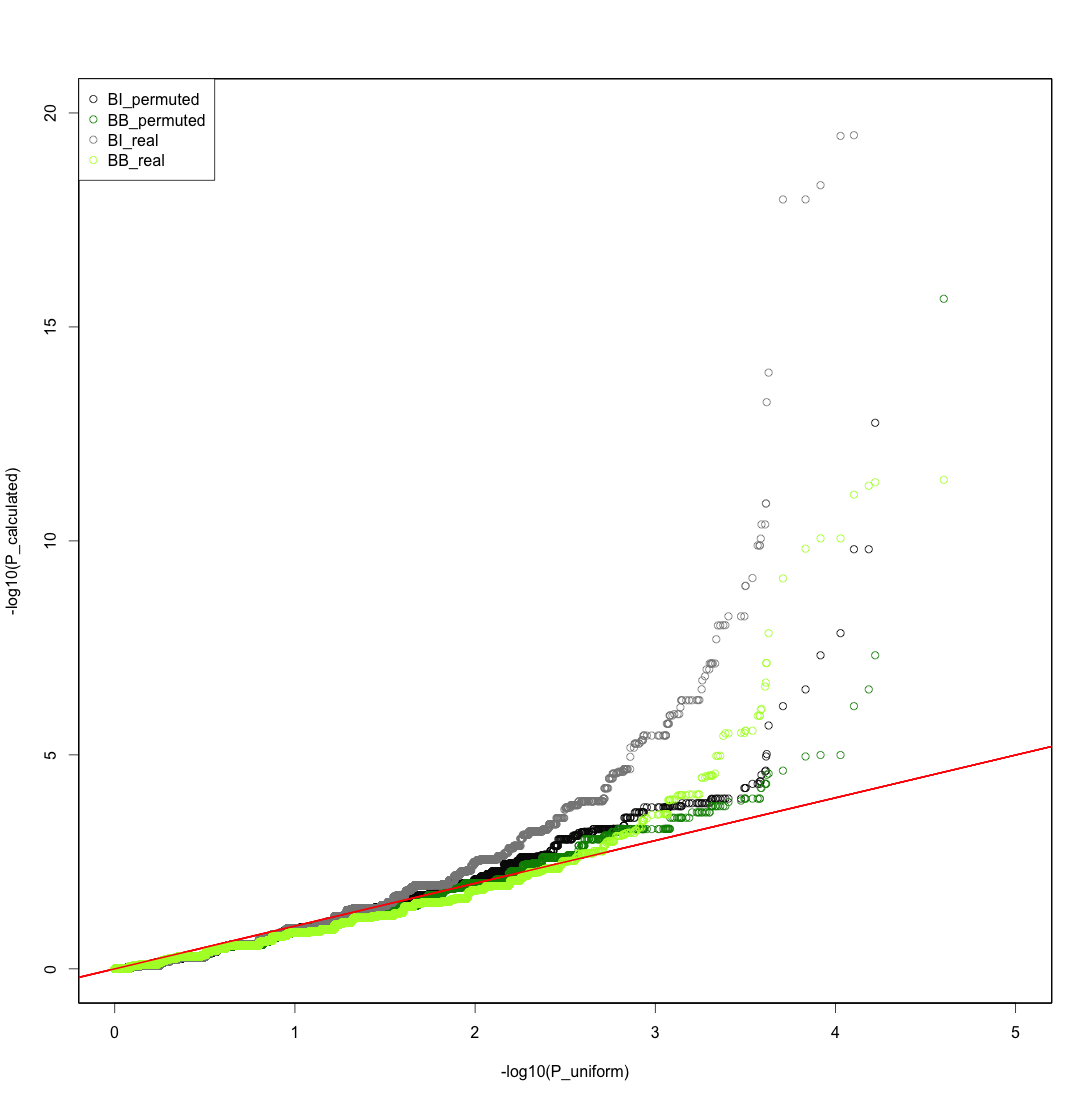 promoters
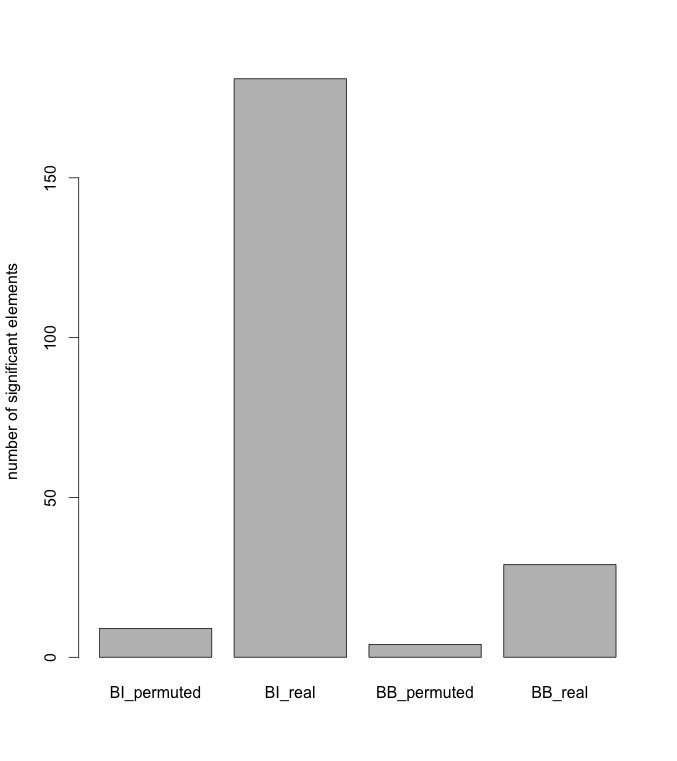 promoters
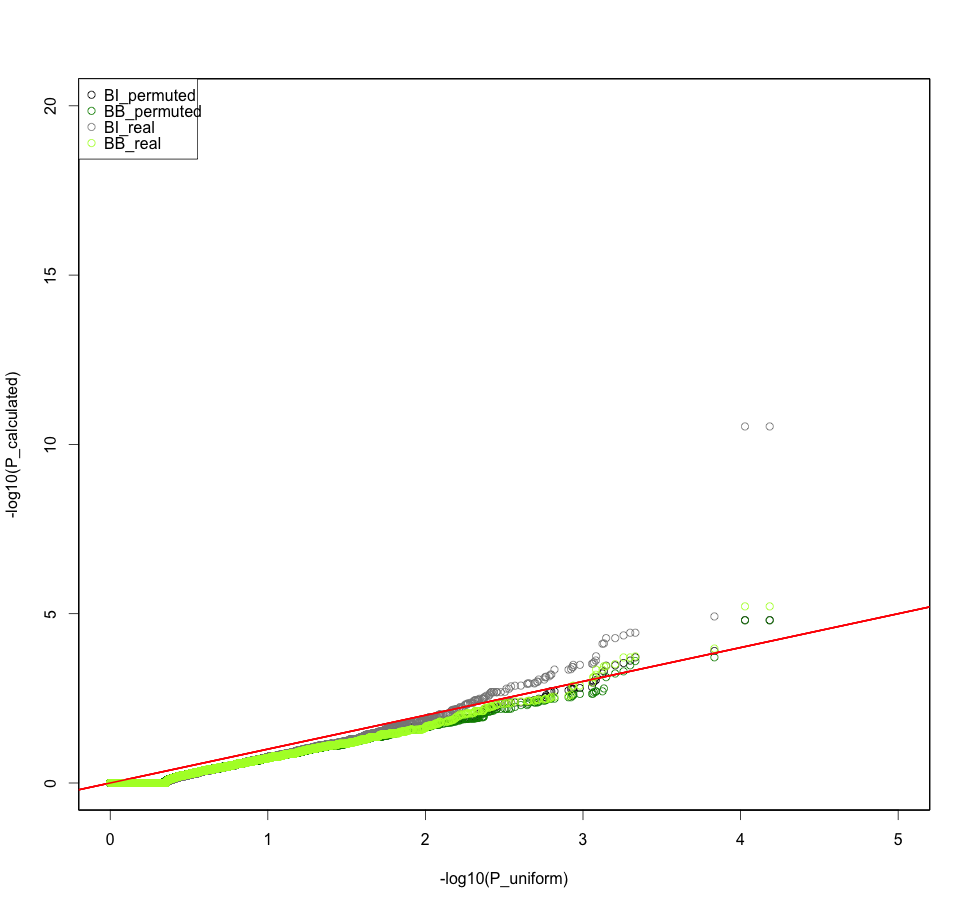 enhancers
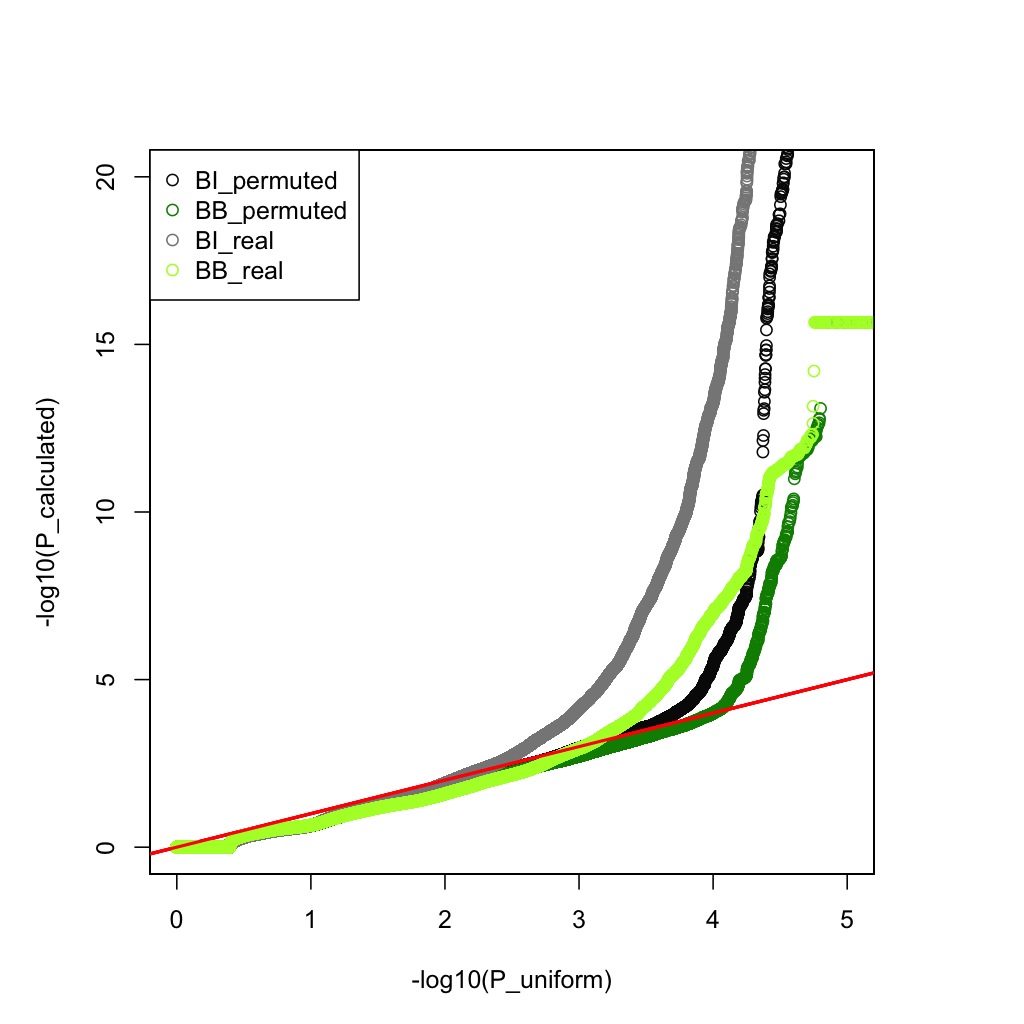 TF
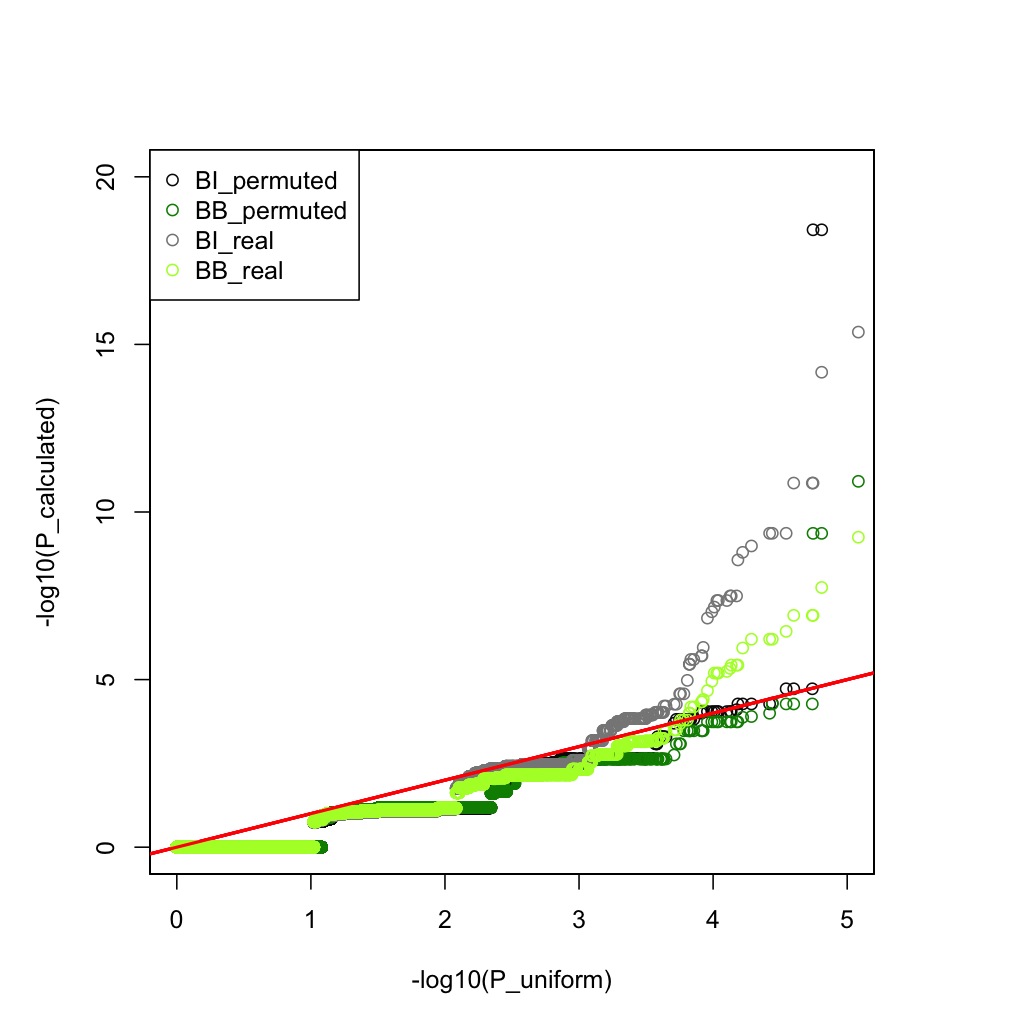 TSS: 200bp
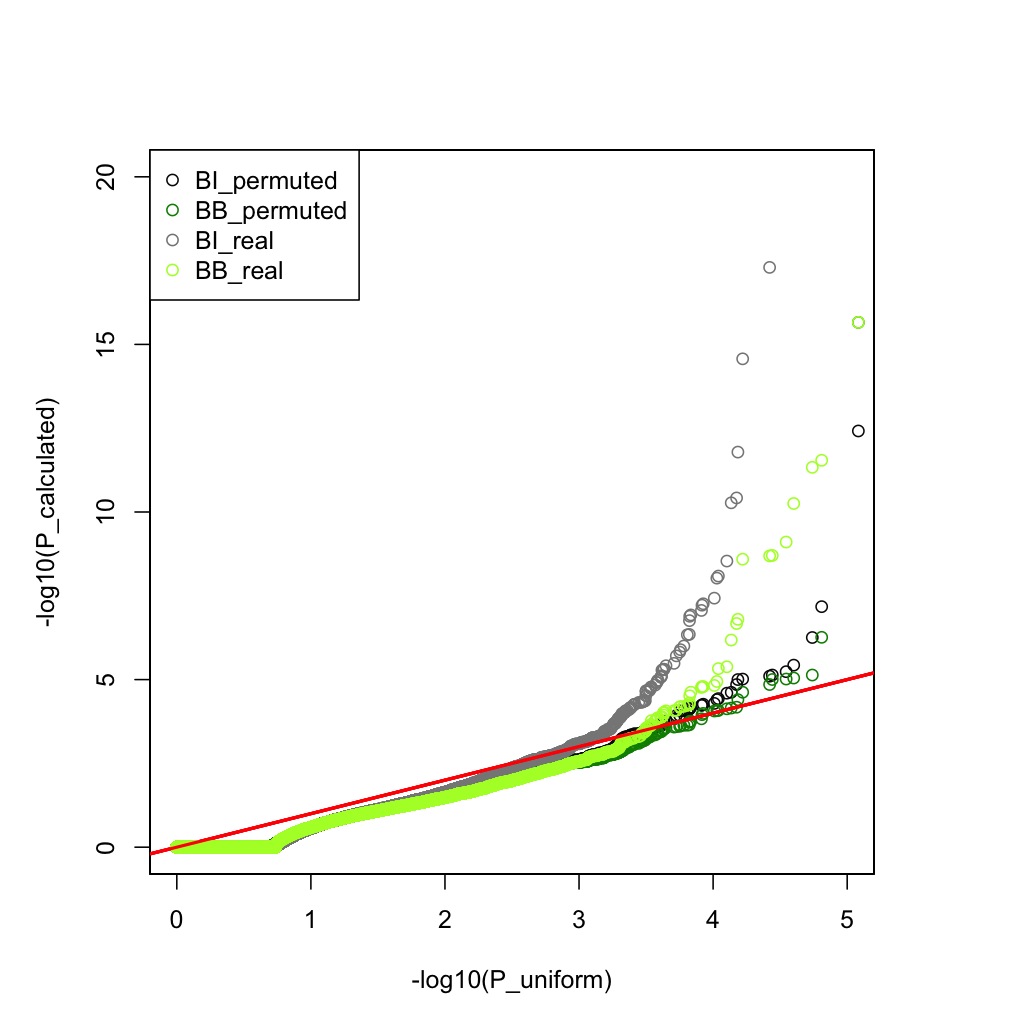 UTR
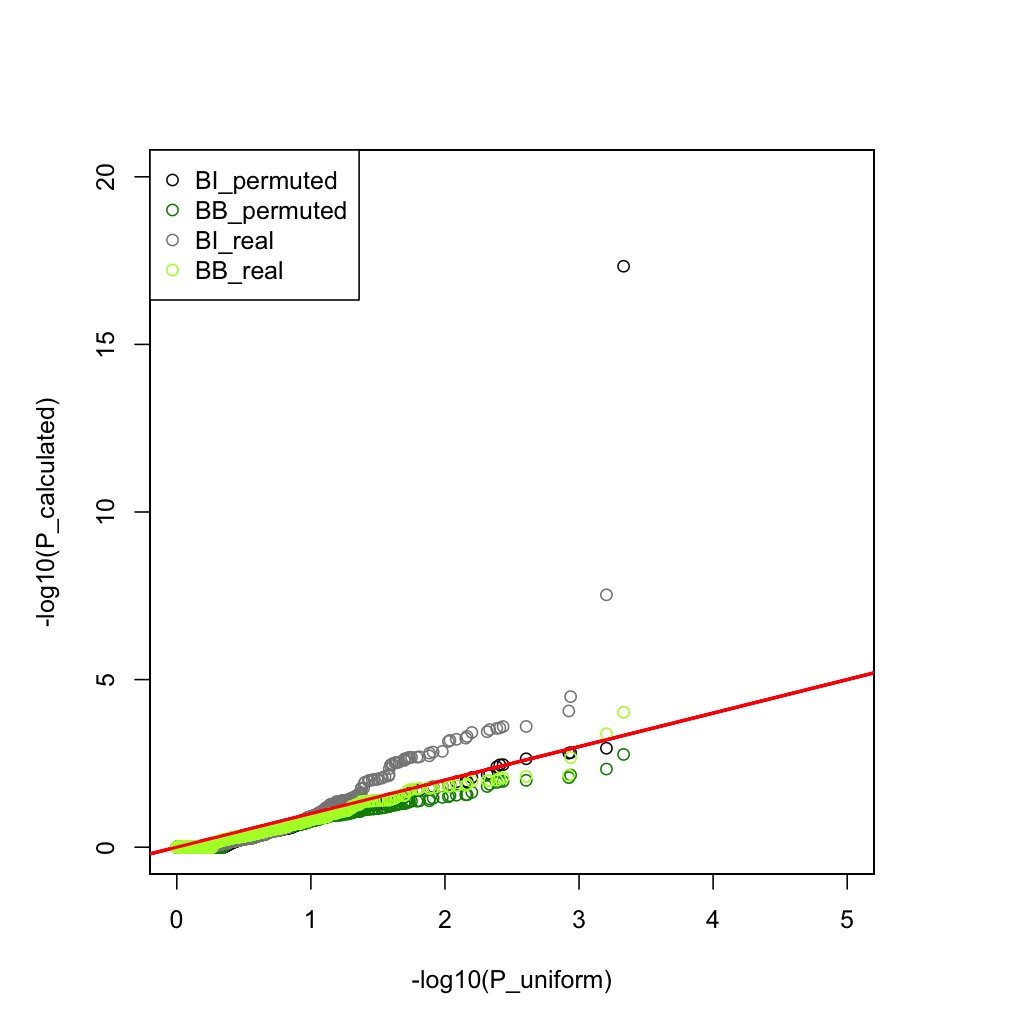 Ultra-sensitive
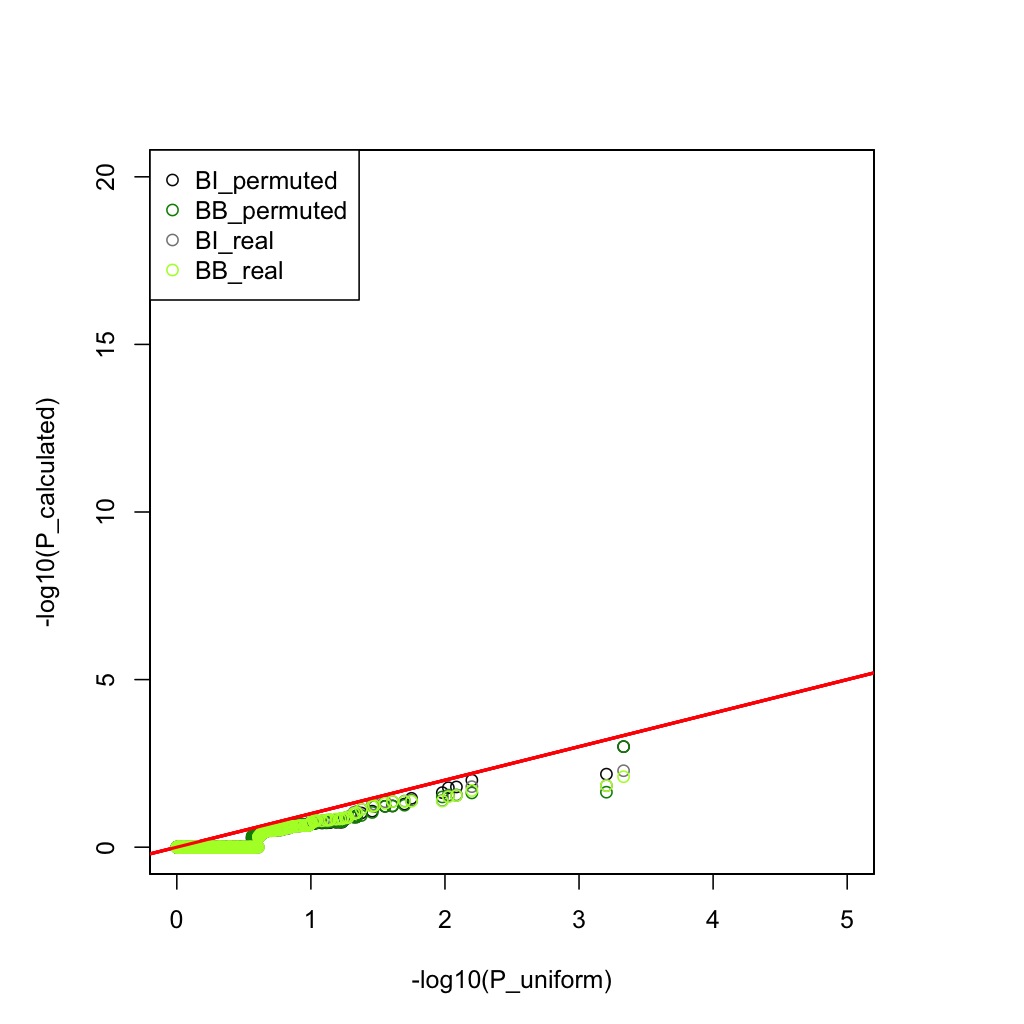 Ultra-conserved
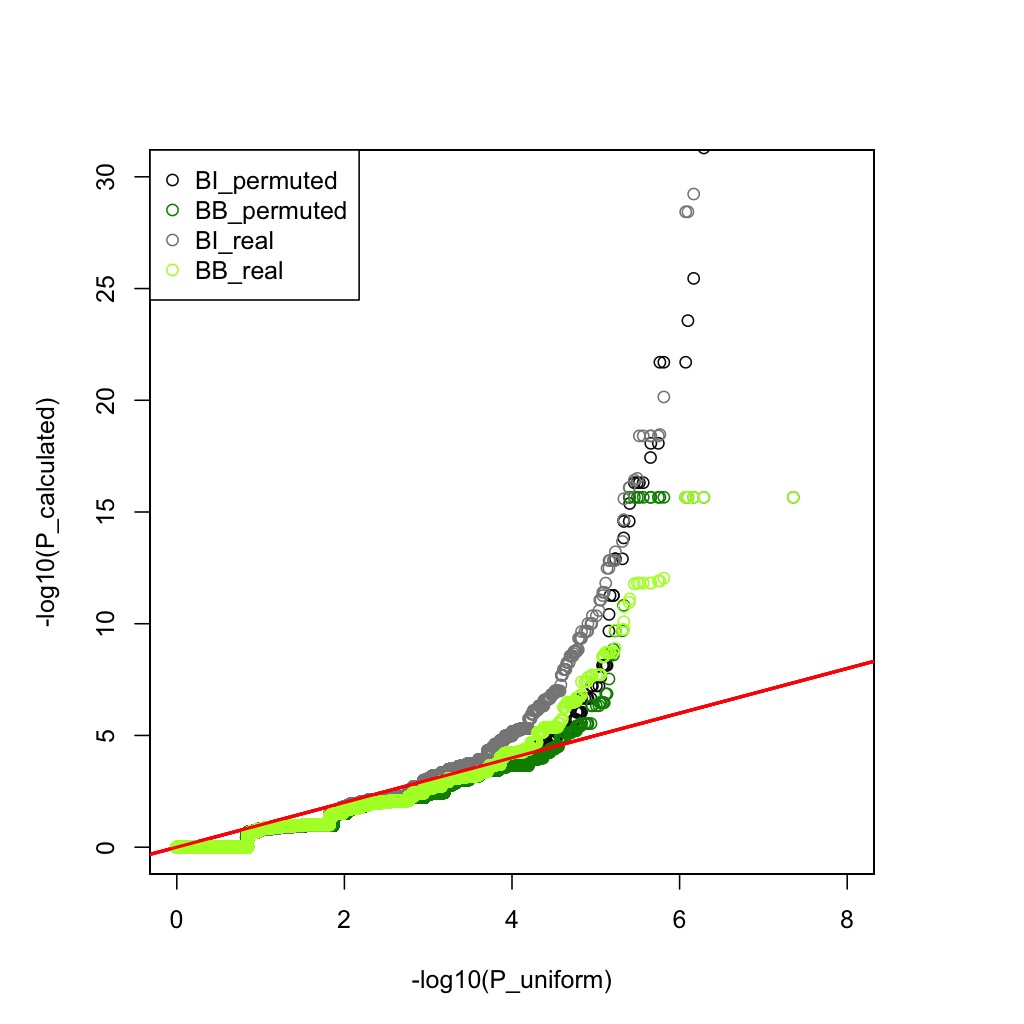 DHS